Echokardiografie
Echokardiografie
= ultrazvukové vyšetření srdce
Neinvazivní zobrazovací metoda
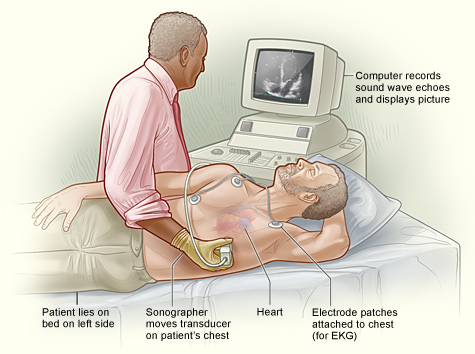 Zdroj: https://www.nhlbi.nih.gov/sites/www.nhlbi.nih.gov/files/images_254
Princip metody
UTZ vlny vytvářeny piezoelektrickými krystaly – vlivem střídavého elektrického proudu dochází ke smršťování a roztahování krystalů – vzniká mechanické vlnění, které se odráží od tkání
Mechanické vlnění je opět přijímáno krystaly, ve kterých indukuje elektrické proud – od bližších struktur se vlnění vrátí dříve, od vzdálenějších později
Dle amplitudy je strukturám přiřazen určitý odstín šedé a je rekonstruován obraz UTZ
Získáváme informace o:
Velikosti srdečních dutin
Tloušťce stěny myokardu
Pohybu, změně struktury a regurgitacích chlopní
Patologických útvarech
Ejekční frakci
Transtorakální vyšetření
Parasternální projekce v dlouhé ose levé komory
Sonda na 2. – 4. mezižebří
Pravá komora, mezikomorové septum, zadní stěna levé komory, kořen aorty, levá síň, chlopně levého srdce
Parasternální projekce v dlouhé ose levé komory
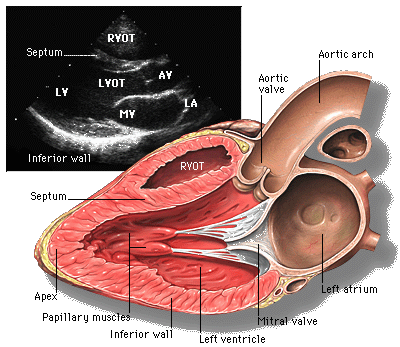 Zdroj: http://www.med.yale.edu/intmed/cardio/echo_atlas/contents/index.html
Transtorakální vyšetření
Parasternální projekce v krátké ose levé komory
Levá komora a všechny srdeční chlopně
Parasternální projekce v krátké ose levé komory v úrovni papilárních svalů
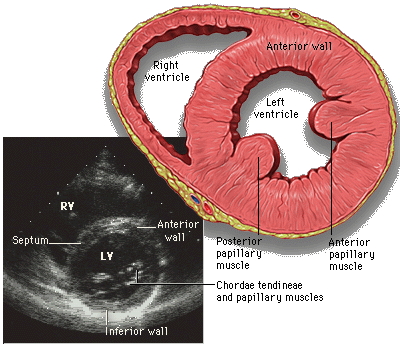 Zdroj: http://www.med.yale.edu/intmed/cardio/echo_atlas/contents/index.html
Parasternální projekce v krátké ose levé komory v úrovni aortální chlopně
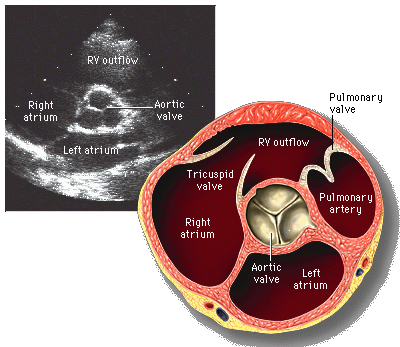 Zdroj: http://www.med.yale.edu/intmed/cardio/echo_atlas/contents/index.html
Transtorakální vyšetření
Apikální čtyřdutinová projekce
Všechny čtyři dutiny, mitrální a trikuspidální chlopeň
Apikální čtyřdutinová projekce
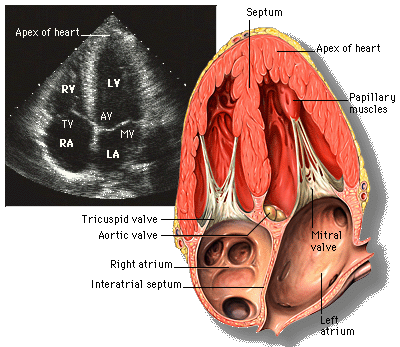 Zdroj: http://www.med.yale.edu/intmed/cardio/echo_atlas/contents/index.html
Transezofageální vyšetření
UTZ sonda umístěna na konci endoskopu
Zavádí se do jícnu a fundu žaludku
Výhoda:
Odpadá limitace mezižeberními prostory
Kvalitnější zobrazení (zjištění menších trombů, vegetací)
Použití – indikace k plastice mitrální chlopně, pooperačně
Transezofageální vyšetření
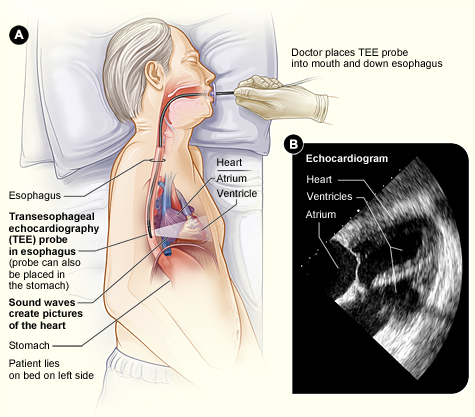 Zdroj: http://www.nhlbi.nih.gov/sites/www.nhlbi.nih.gov/files/images_306
Transezofageální vyšetření
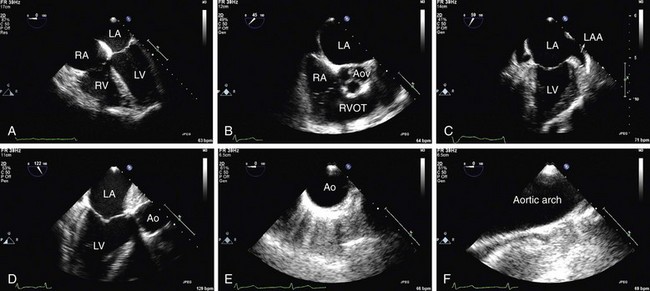 Zdroj: http://clinicalgate.com/wp-content/uploads/2015/02/B978141605335400006X_f4af.jpg
Dopplerovská echokardiografie
Využívá Dopplerova jevu – změny frekvence UTZ vln odrážejících se od pohybujících se předmětů – erytrocytů
Umožňuje měřit
Rychlost toku krve
Tlakový gradient na stenotické chlopni
Plochu stenotického aortálního nebo mitrálního ústí
Dopplerův jev
Autor: David Dufek
[Speaker Notes: Pokud se předmět nepohybuje, vlnění, které se od něj odráží, má stejnou frekvenci. Při pohybu směrem k sondě se zkracuje vlnová délka, frekvence se zvyšuje. Při pohybu směrem od sondy se vlnová délka prodlužuje a frekvence se snižuje.]
Spektrální dopplerovská křivka
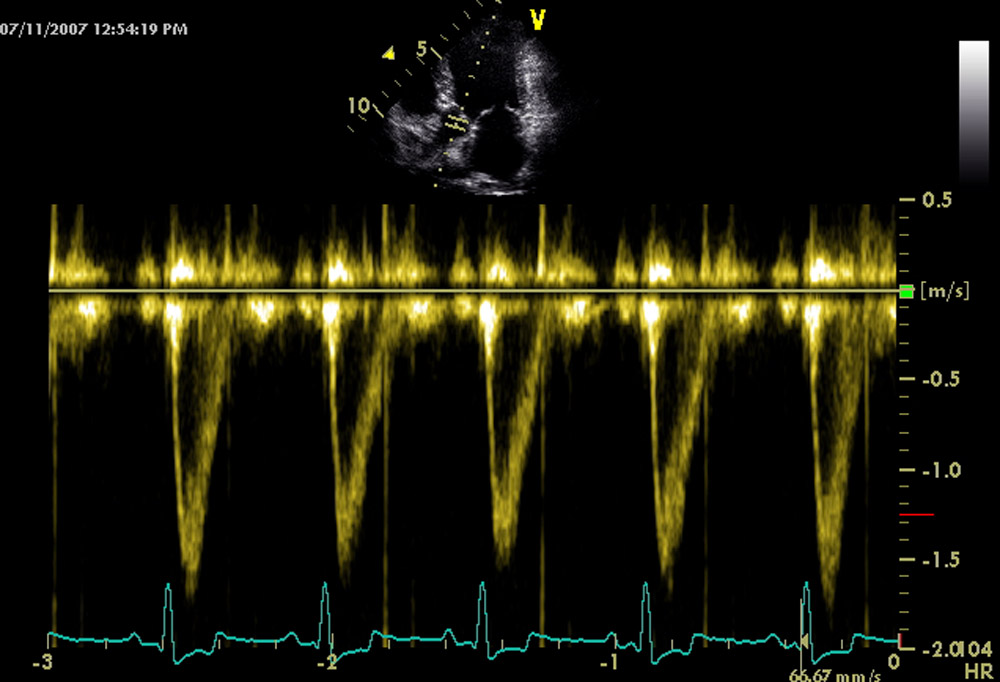 Zdroj: http://canadawestvets.com/wp-content/uploads/2010/07/Spectral-Doppler-Echo.jpg
Zdroje informací
STANĚK, Vladimír. Kardiologie v praxi. 1. vyd. Praha: Axonite CZ, 2014, 375 s. Asclepius. ISBN 978-80-904899-7-4.